Experience with controls tools at ESS
Top level control room experience.
Arek Gorzawski
2022-10-11
Scope
Daily scope from the control room
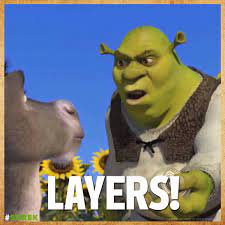 2022-10-11
PRESENTATION TITLE/FOOTER
2
Global overview wrt the scope
Just to stay on the same page
OPIs
Applications
OXAL
Applications
Python Applications
CCCE
CCDB
CS Studio Phoebus
Archiver
EPICS
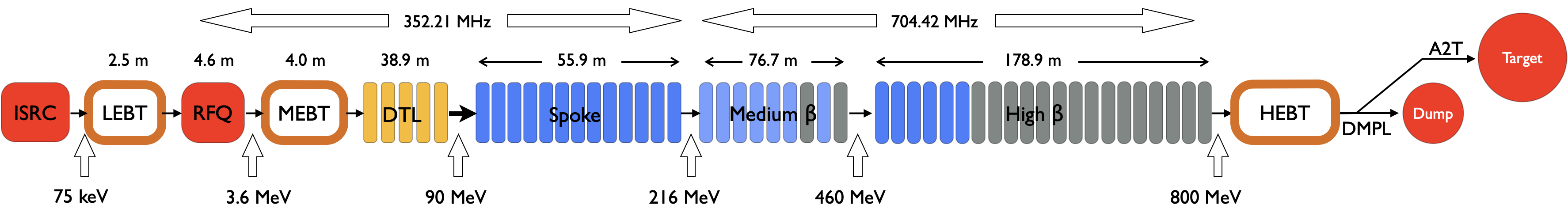 2022-10-11
PRESENTATION TITLE/FOOTER
3
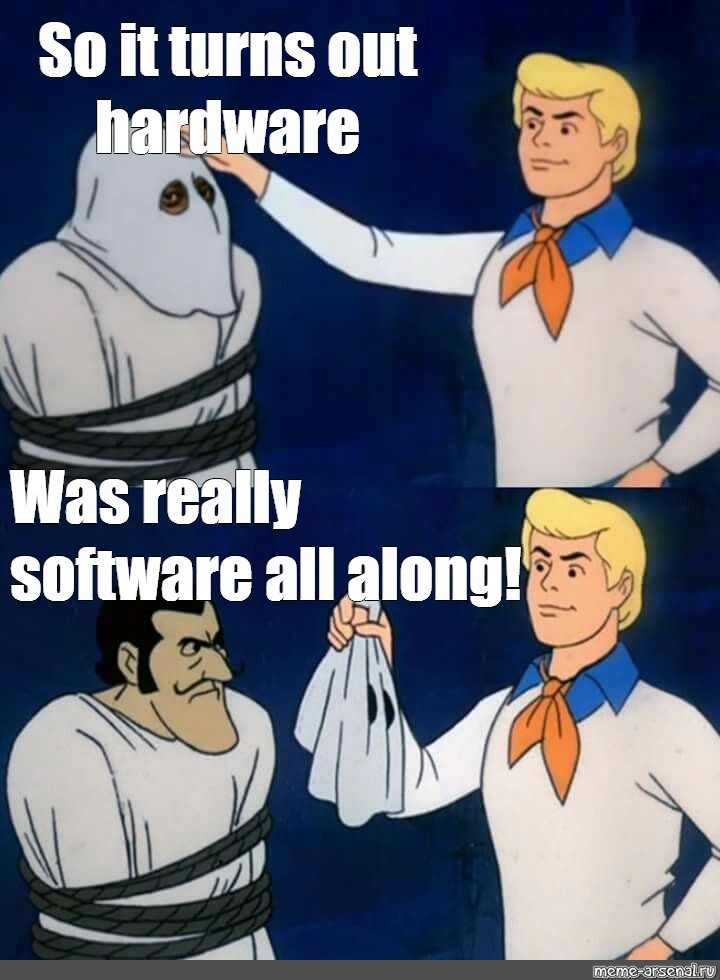 Software
What do we interact with?
Software pt1: OPIs
Most panels for now (NCL commissioning) run inside the CSStudio Phoebus
We chose to provide three layers of screens (Engineering, SystemExp, Operator)
First runs revealed a real split
2022-10-11
PRESENTATION TITLE/FOOTER
5
What can we interact with?
Software pt2: OPIs widgets
Many available widgets, covering most of the processes’ graphical representation
Few more requested, pending community/developers availability
Top level Navigator to use:
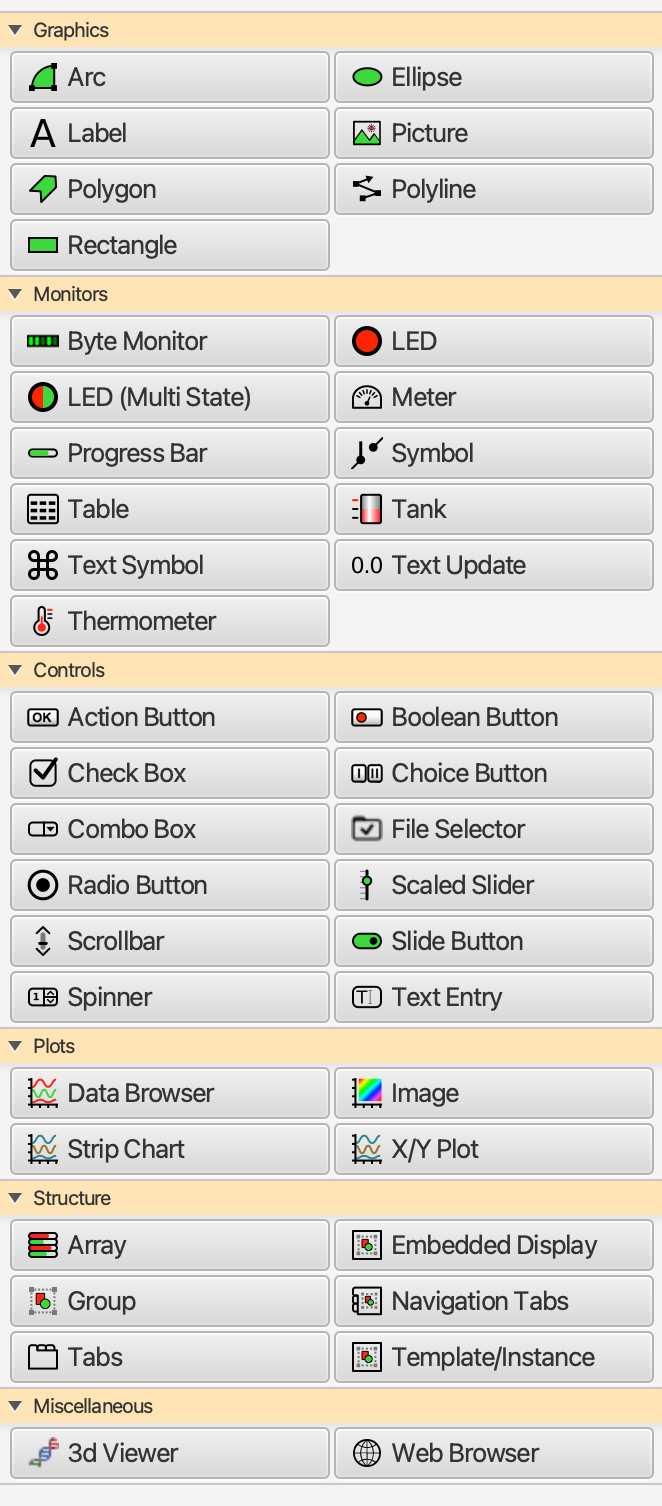 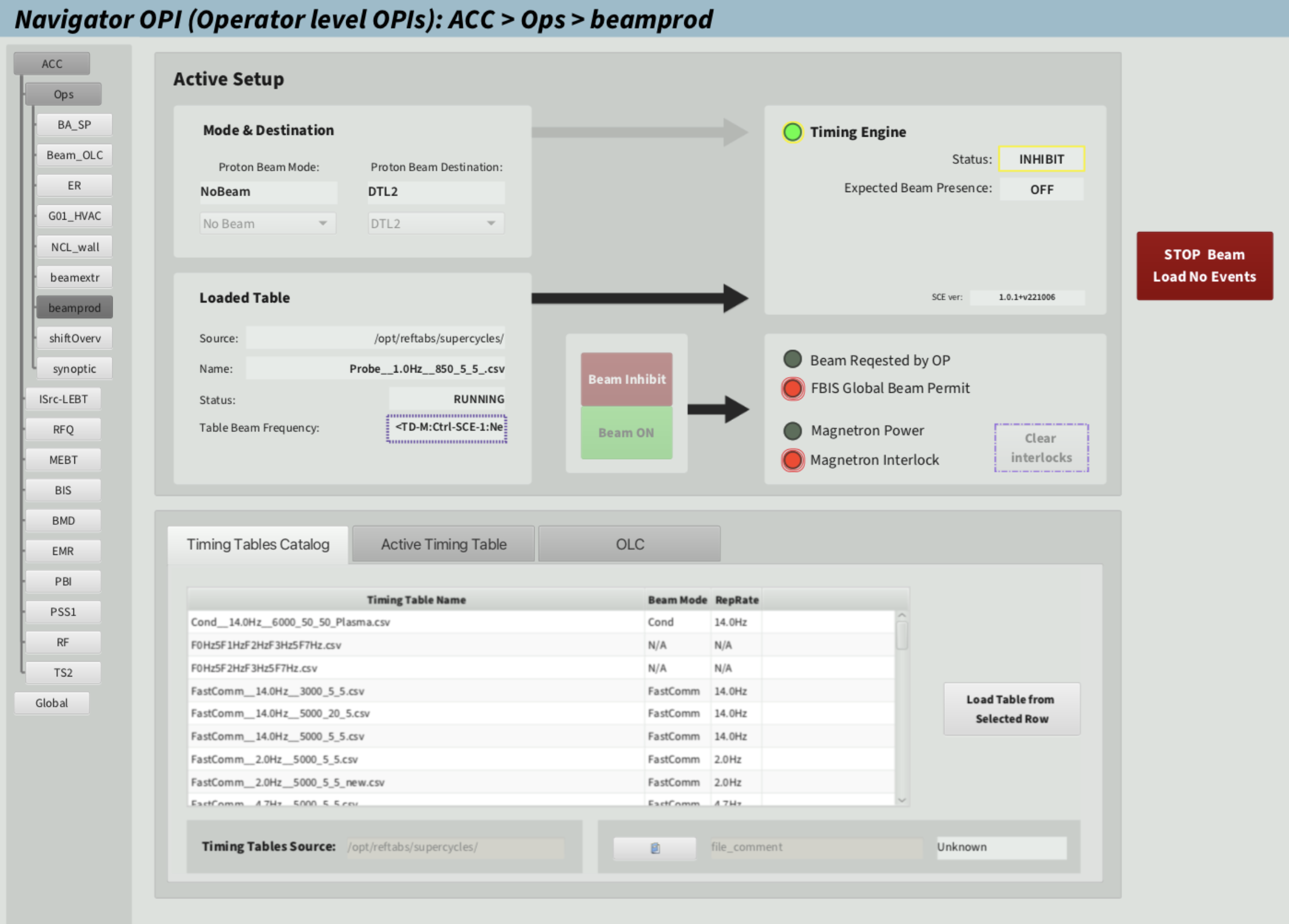 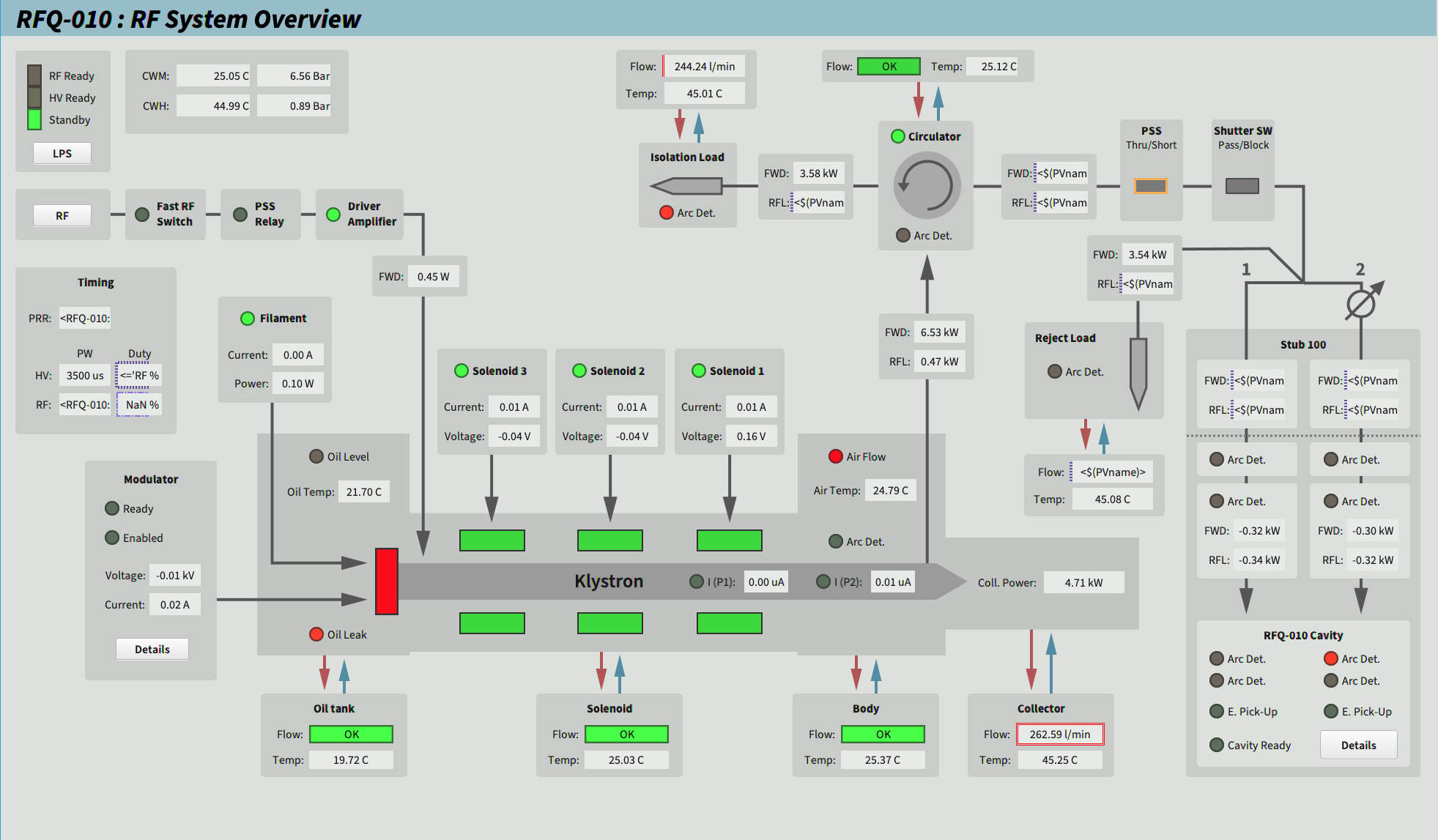 Courtesy B. Bolling
2022-10-11
PRESENTATION TITLE/FOOTER
6
What do we interact with?
Software pt3: Logbook/ Data Browser
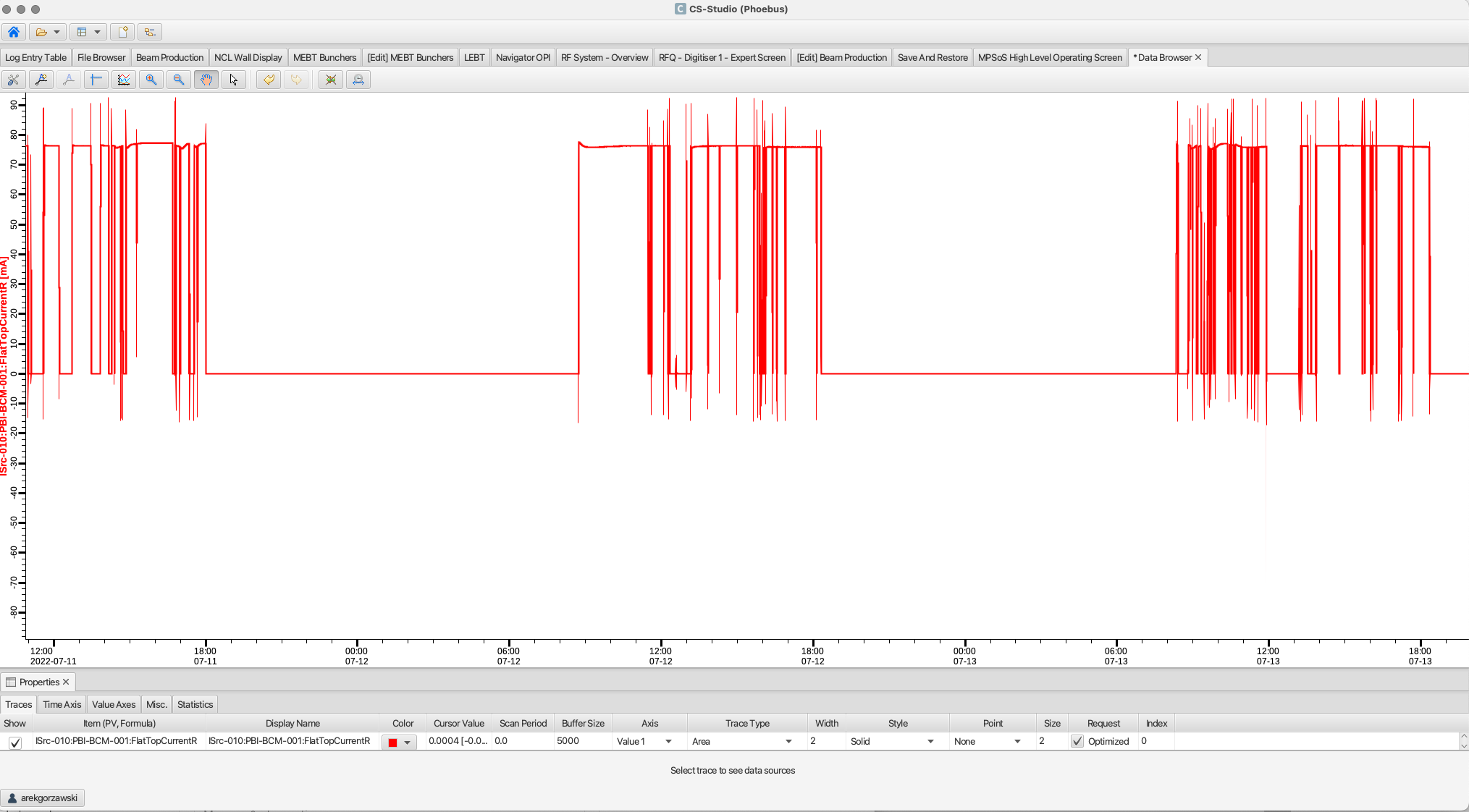 Great integration with the other part of operating screens
Easy swap from screen displayed value towards values’ trend etc.
Easy logging (Logbook) actions, well integrated inside the CS Studio.
New features often requires community support/approval. 
Not a trivial thing to manage…
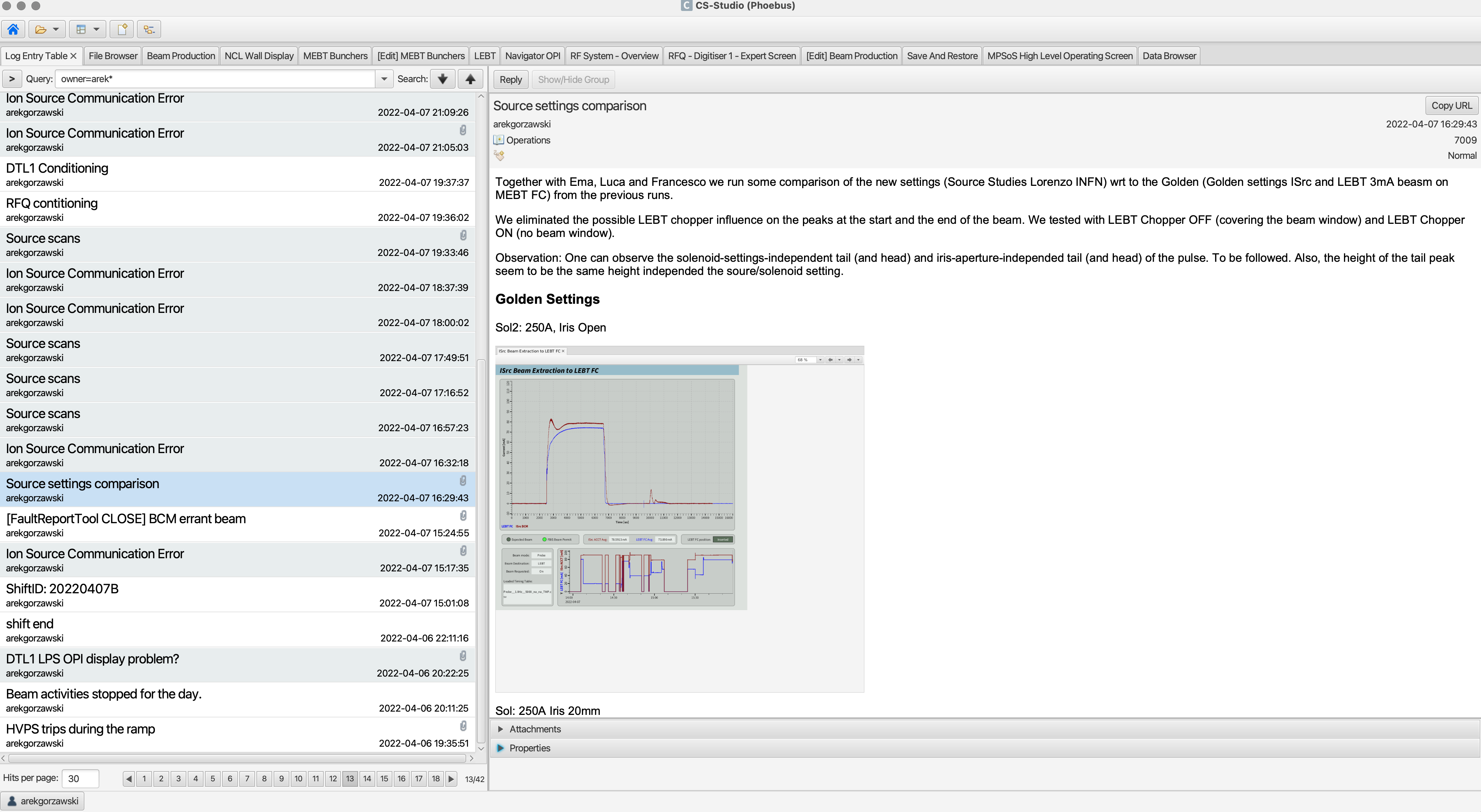 2022-10-11
PRESENTATION TITLE/FOOTER
7
What do we interact with?
Software pt4: Save Restore (GUI)
Good integration with the Controls Suite
Tool used at the daily base to control machine set points
Easy way to find the working point difference 
Missing features for dynamic control (see later part about persisting layer)
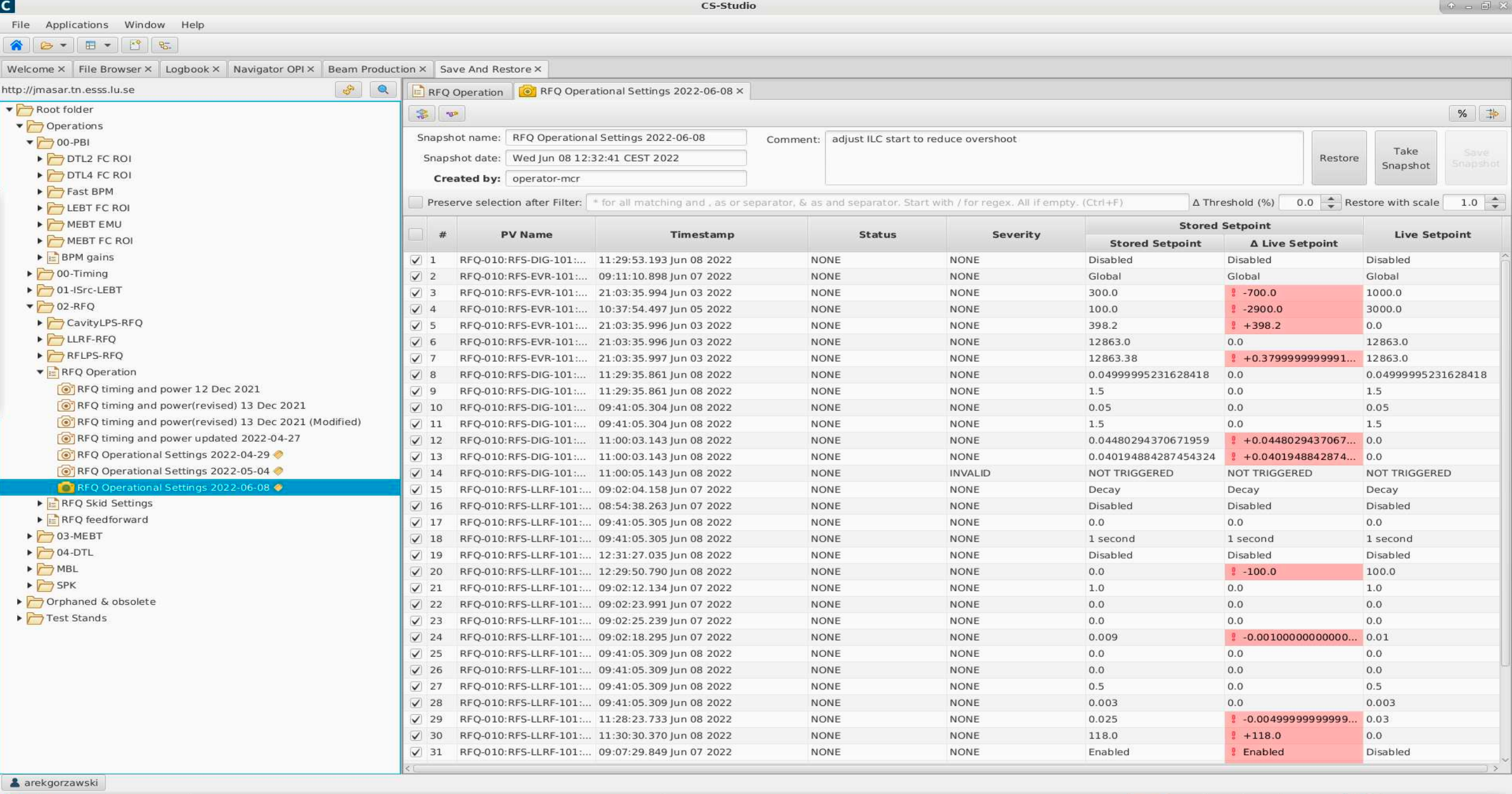 2022-10-11
PRESENTATION TITLE/FOOTER
8
What do we interact with?
Software pt4: OXAL
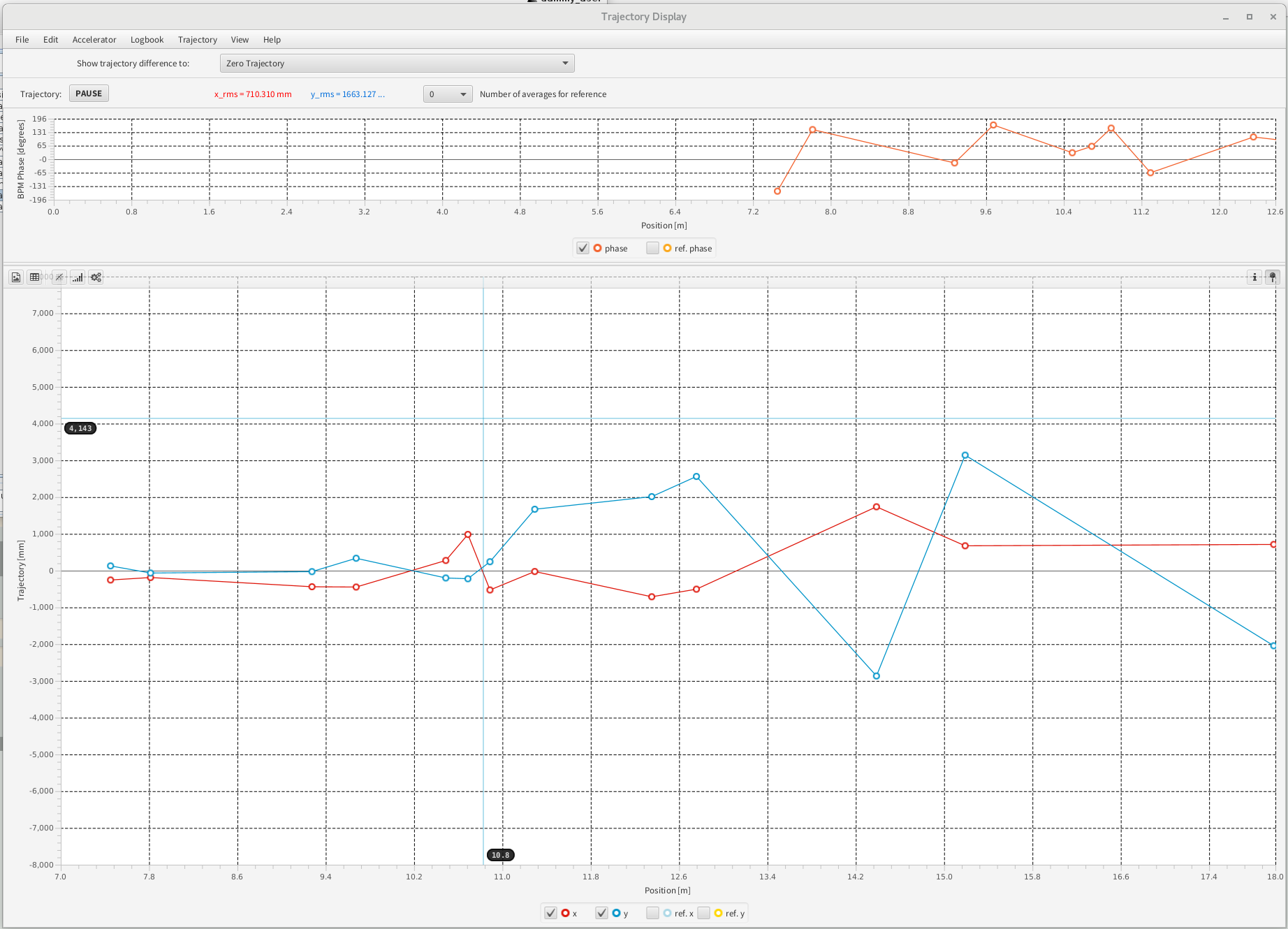 Integration with EPICS on Java level
Primarily trajectory correction and display, 
Mainly issues with PVNames that are being changed
2022-10-11
PRESENTATION TITLE/FOOTER
9
What do we interact with?
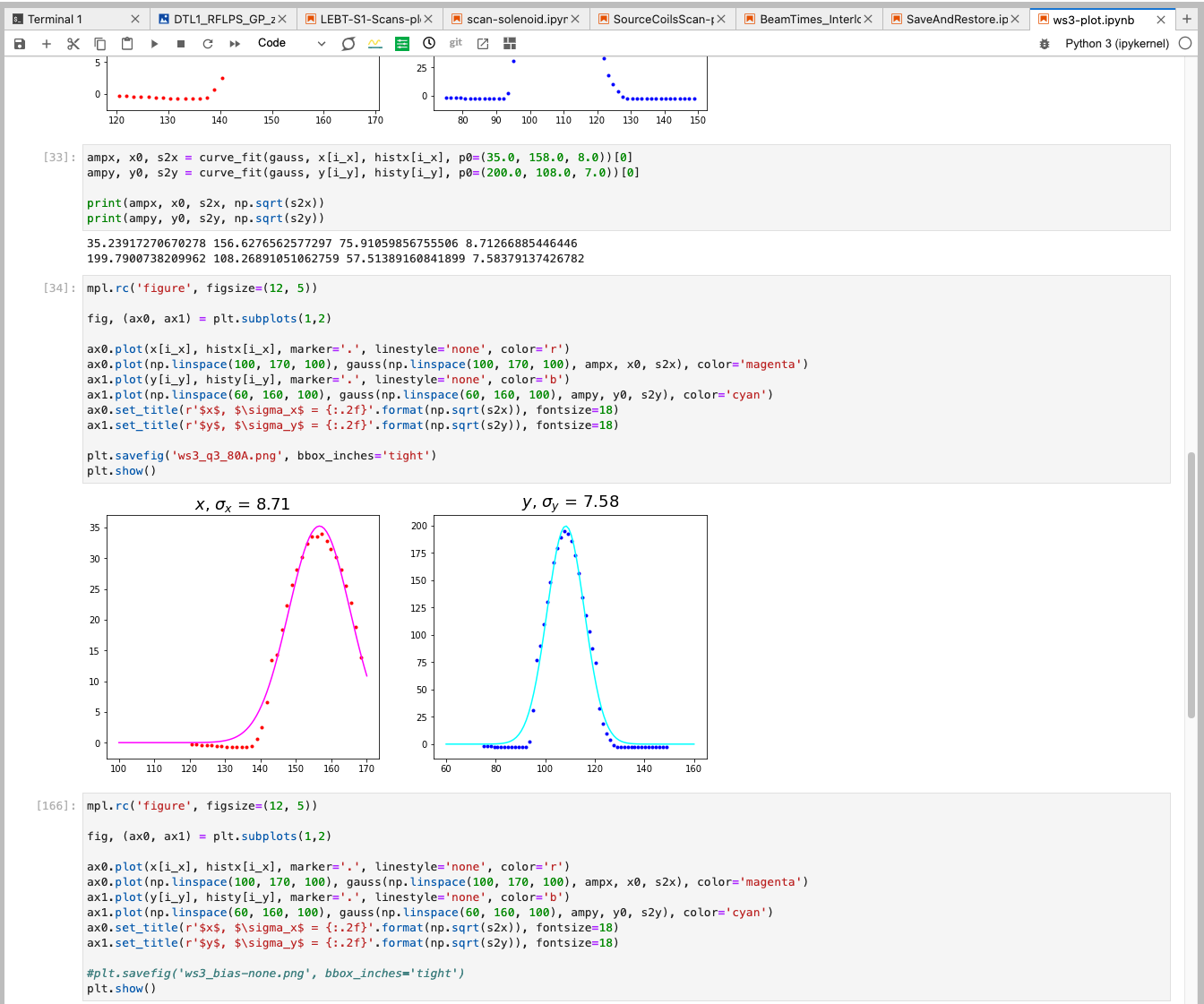 Software pt6: Python tools
Wide use of python notebooks (jupyter) well equipped with libraries and interfaces for channel and pv access (pyepics & p4p)
Dedicated standalone application (pyQT) to support advanced plotting/monitoring mechanisms (quite common but not supported in CS Studio).
Tailored ESS Machine operation applications that are not yet part of the CS Studio,
Fault Reporting Tool, 
Super Cycle Editor,
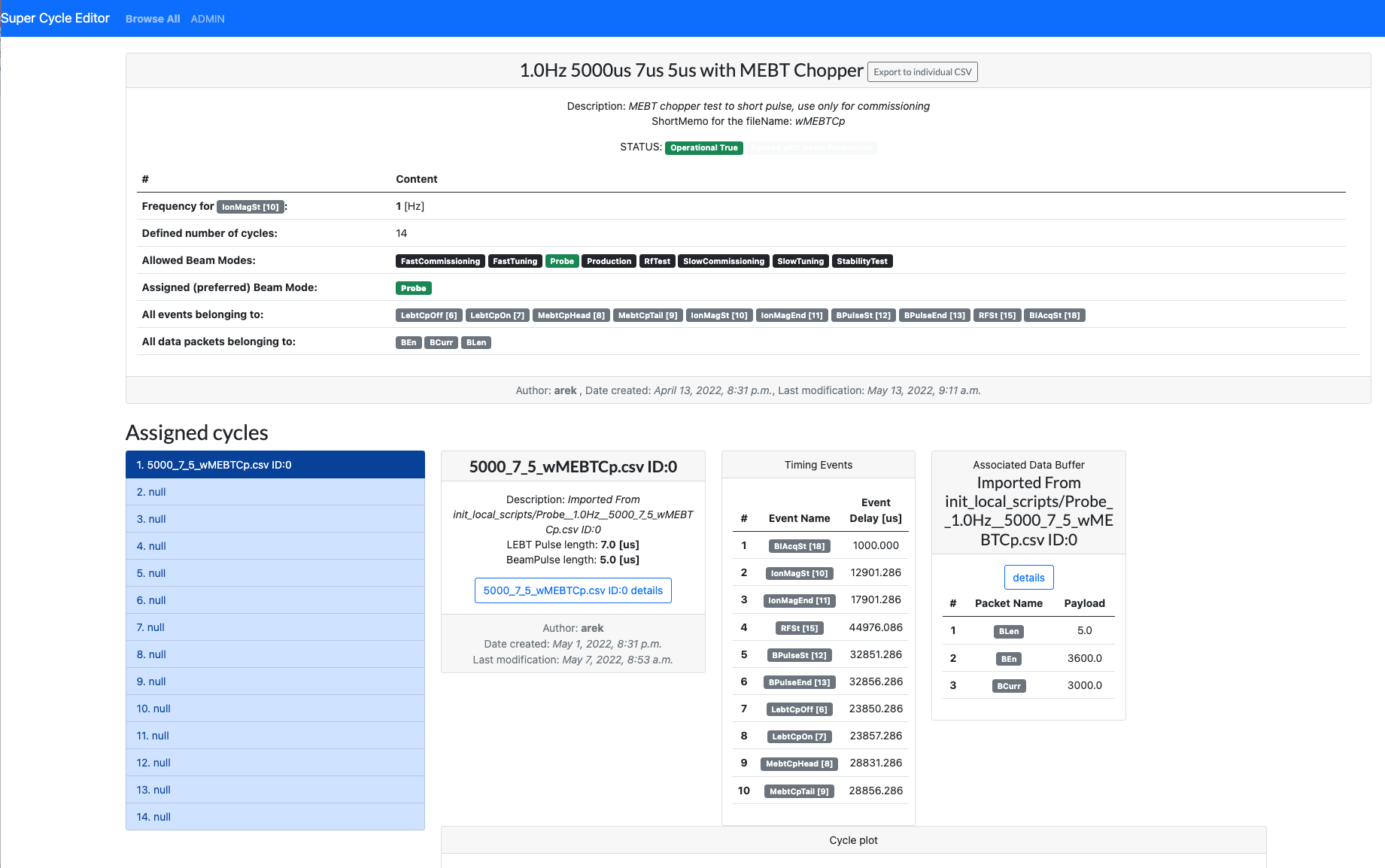 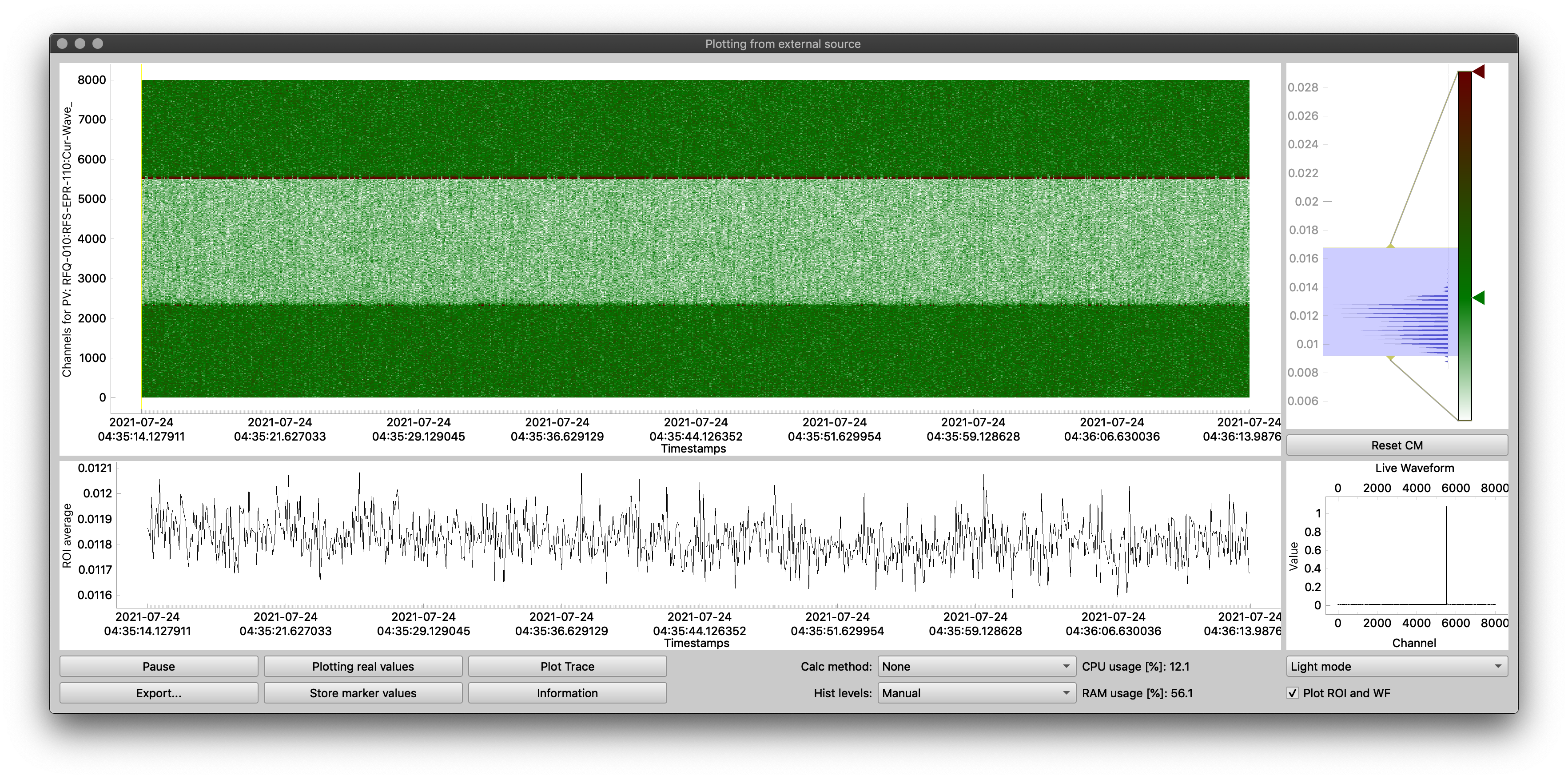 2022-10-11
PRESENTATION TITLE/FOOTER
10
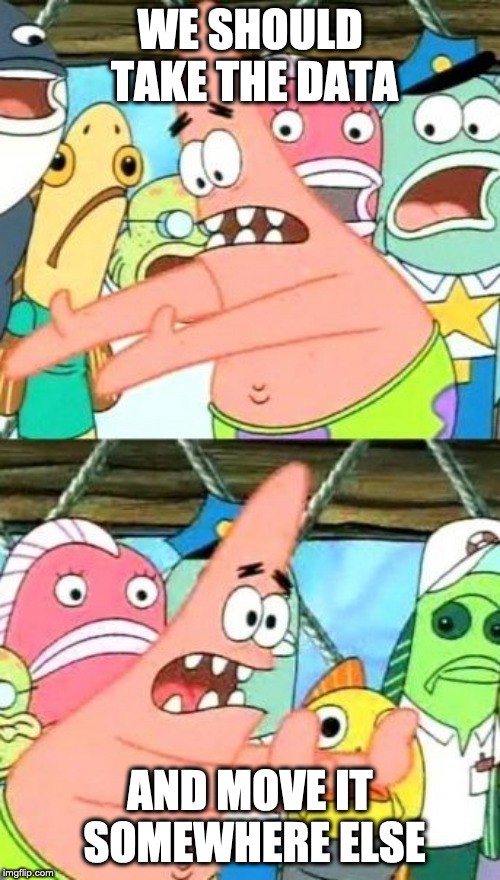 Configurations/ Persistence
Controls Configuration
Pt1. Configurations
EPICS allows (and is based!) on the decentralized configuration.
Access to the device configuration mainly through the OPIs (if exposed there)
We lack of the central point of the configuration (PLC/IOCs) exposed for the operations
‘No operationally running and trustworthy’ Controls Configuration DB, 
Sparse device spectrum 
Limited configurations saved, 
Instead we have distributed IOCs DB definitions, 
We miss the programmatic revision flow for changes in the operational system, 
In order to control the process we have external procedures
Both issues are being addressed by the Integration Team, hoping that next commissioning round will have a prototype version.
2022-10-11
PRESENTATION TITLE/FOOTER
12
Operational settings
Pt2. Configurations in Save Restore (service side)
Great tool to provide static sets of settings.
Allows to compare saved snapshots between each other and current state of the machine
Pretty easy to statically filter/navigate between the saved configurations

Quite early in the commissioning we realised dynamic filters (based on the state of the machine) are needed!
E.g. Settings for given Beam Modes/Beam Destination,
More flexible approach on building the snapshot sets, 
Easier way to find out the machine state at times,

All improvements are being assessed, hopefully we can have them for the next round.
2022-10-11
PRESENTATION TITLE/FOOTER
13
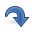 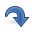 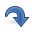 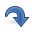 Data Persistence
EPICS Archiver Applience & hdf5
We use two parallel nodes for scalar and light (<10k points) waveforms




For large waveforms we have a separate node, 
about 2605 connected PVs with ~2.2 TB/day 
Archiver solution is quite often cumbersome when it comes to the saving and extraction of big amount of data,
Completely new approach on storing the high speed/high volume PVs is under the development! We hope to have a prototype early next year!
2022-10-11
PRESENTATION TITLE/FOOTER
14
Middleware
What do we have to face?
Middleware pt1
Process Variable naming changes
Overhead of name changes. Commissioned systems (and their PV names) shall not be just fixed at any convenience moment!
hard to make script based OPIs/applications (more exceptions than rules),
Not too many encountered, but few very critical.
IOC Deployment tool 
Centralized infrastructure for what/when and by who was deployed and running! Working well !
Lacks for features for sanity checks after restart (wrt Configuration DB)
Monitoring IOCs
Deployment tool allows basic monitoring (ioc shell)
No information what operational configuration the IOC was started/deployed with (see later Configuration DB)
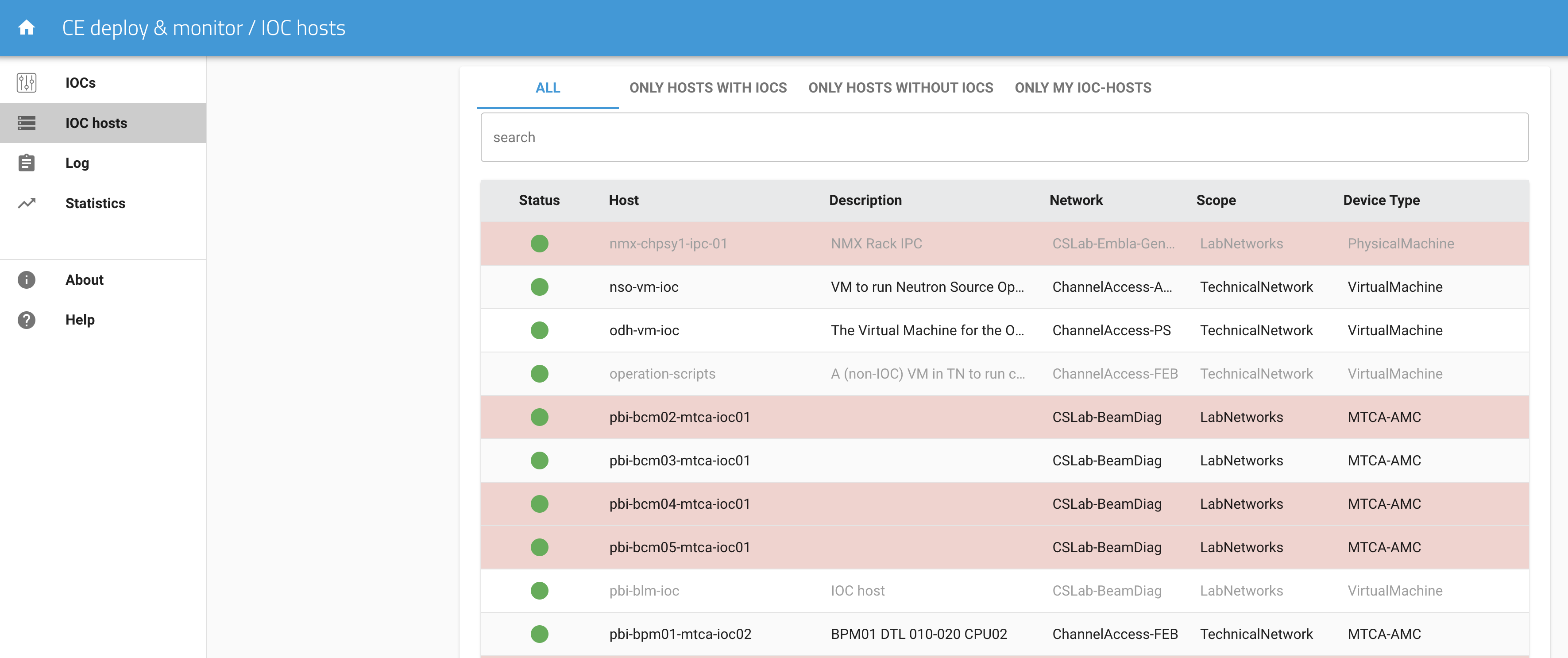 2022-10-11
PRESENTATION TITLE/FOOTER
16
How do we access it?
Middleware pt2: EPICS’ flat access
All PVs in the technical network are accessible,

PV Access
Implemented in few locations (on the IOC level)
Remote control still available and needed for the hardware/pre beam test purpose
No flexible access (user/location not ROLE based access) for time of the intervention.
Users have all access all the time

Is this sustainable in the commissioning/installation phase? Would that need to be changed
2022-10-11
PRESENTATION TITLE/FOOTER
17
Summary
Very nice top level experience (Control room software),
Few minor issues, mainly driven by lack of coordination with the operations.
Once we go deeper in the controls architecture, we notice that some part of the tools are missing,
Critical controls configuration data base,
Long term high resolution data storage solutions
We aim (with the major contributions from Controls Group) to improve in the next round of commissioning
2022-10-11
PRESENTATION TITLE/FOOTER
18
Thank you!